Deformable Convolutional Networks
Dong-Hyun Han

Division of Computer Science
Kyonggi University
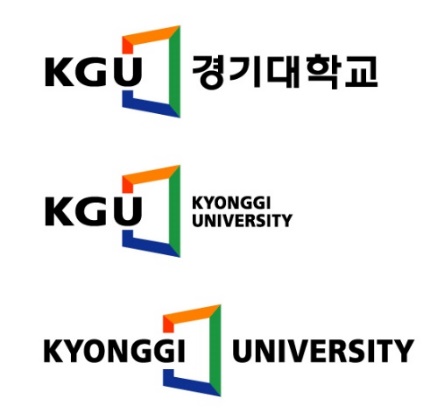 Contents
Introduction

Deformable Convolution

Deformable RoI Pooling

Deformable Position-Sensitive(PS) RoI Pooling

Deformable ConvNet

Experiments
2
Introduction
기존 CNN의 한계점

기하학적인 구조가 고정 됨

일반화가 쉽지 않음.
복잡한 Translation의 성능 ↓

우리가 시각적으로 보는 객체는 크기나 위치 등이 고정되어 있지 않음.

Receptive field가 유기적으로 변화할 필요가 있음.

-> Deformable Convolution & Deformable RoI Pooling
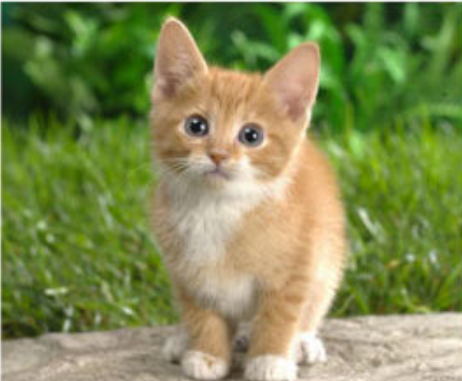 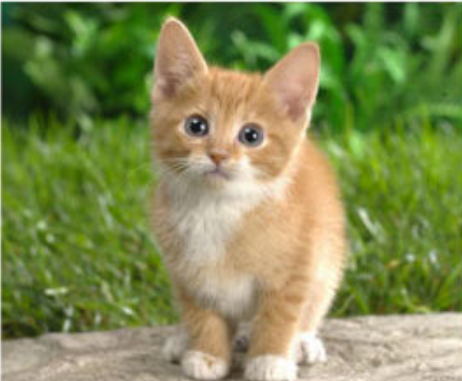 flip
3
Introduction
Deformable Convolution의 구조
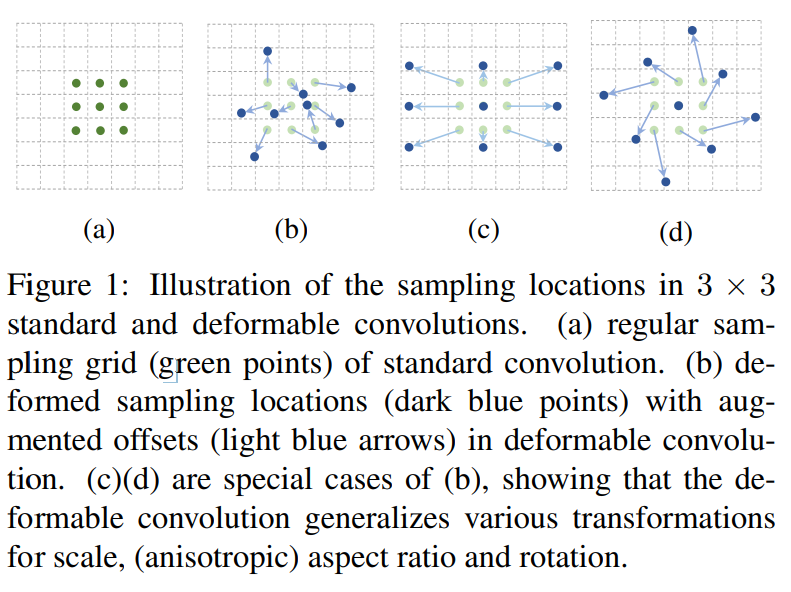 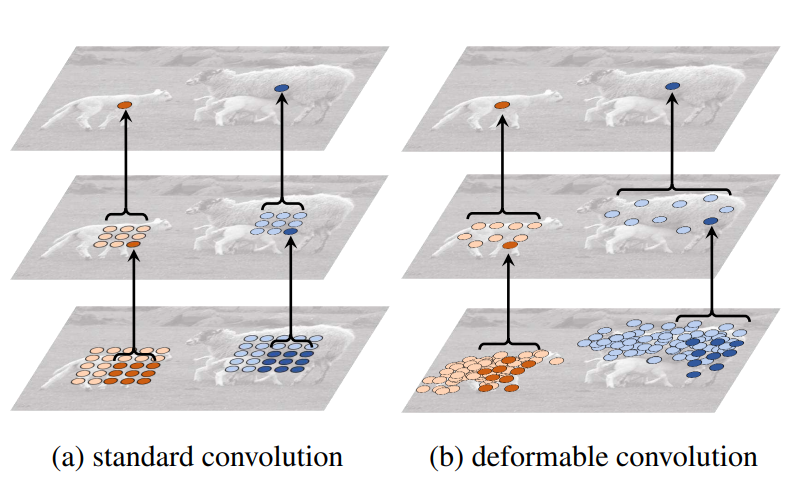 4
Deformable Convolution
Offset

Offset이란 Deformable Convolution에서 filter의 각 위치를 나타내는 Guideline.

이미지는 3차원이지만 offset은 2차원의 domain으로 이루어져 있음.

즉 채널마다 다른 offset을 쓰지는 않음.
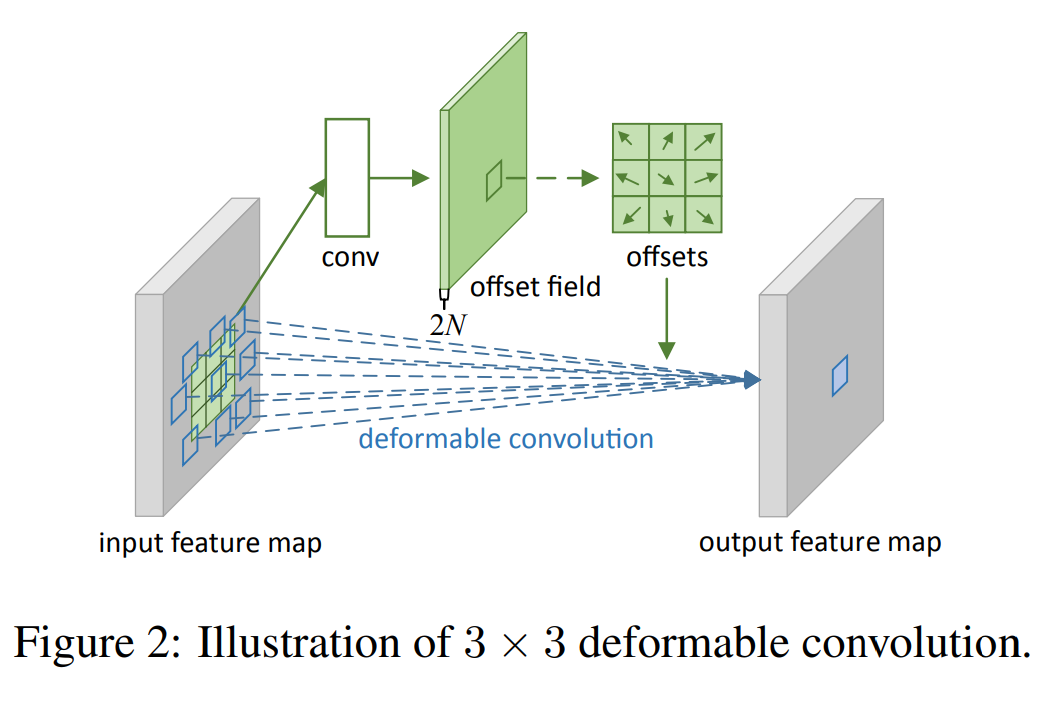 5
Deformable Convolution
Ex)
6
Deformable Convolution
Ex)
7
Deformable Convolution
Ex)
8
Deformable Convolution
Ex)
9
Deformable Convolution
Ex)
10
Deformable Convolution
Offset

Offset field의 W, H는 input feature map과 동일

각 Convolution 위치에 대한 x좌표, y좌표 2개 x filter의 크기 N의 정보를 채널에 담고 있음

예를 들어 3x3 Convolution에 대해서는 9가지 x, y 좌표 = 18의 channel size를 가지게 됨.
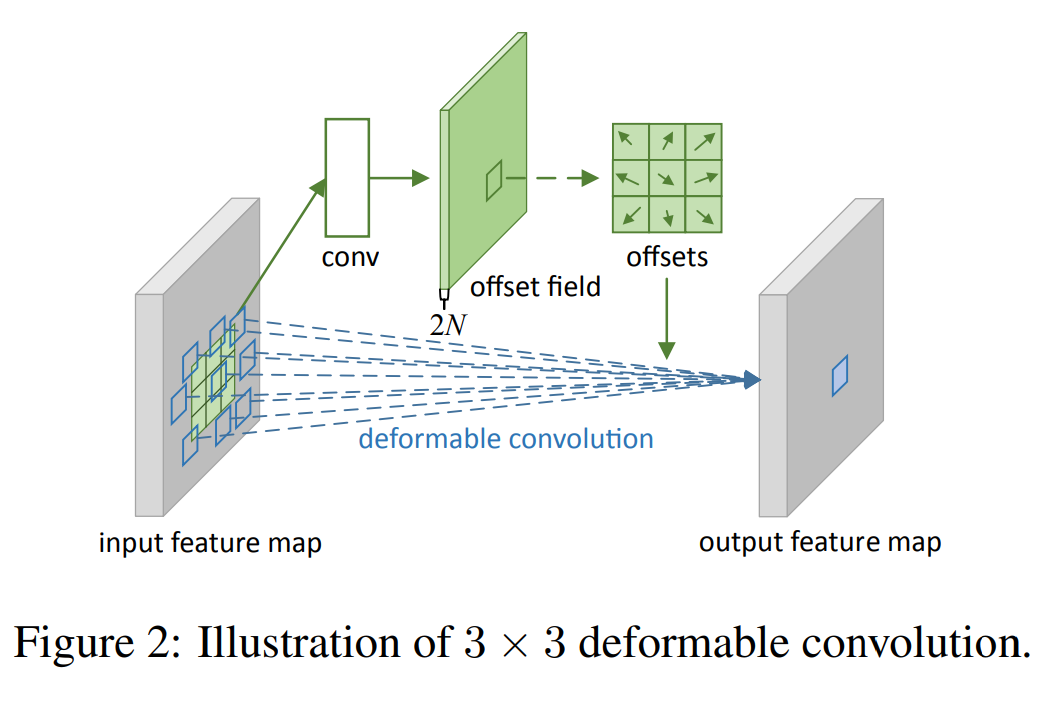 11
Deformable RoI Pooling
RoI Pooling

RoI Pooling은 RoI Projection된 각 RoI들의 크기가 모두 제 각각인데 Fully Connected Layer의 입력 값으로 사용해야 하는 문제에서 만들어지게 된 개념

RoI Projection 값을 정해진 Grid(bin)로 나눈 뒤 Grid 별로 Max Pooling / Average Pooling을 하여 feature map의 size를 맞춰 줌.
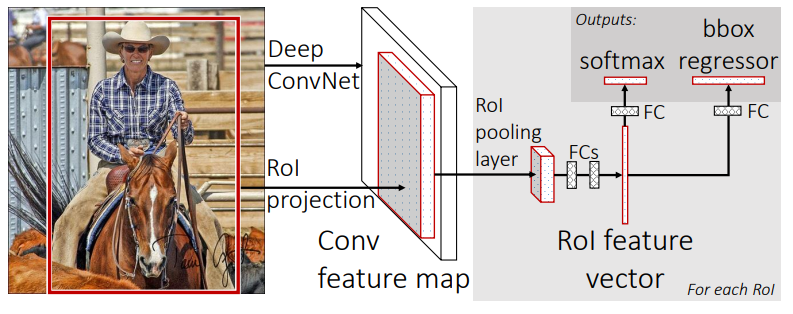 12
Deformable RoI Pooling
RoI Pooling

아래 그림과 같은 feature map이 있을 때 RoI projection 한 크기는 h x w임.

이때 Grid의 사이즈 즉 bin의 크기를 4로 지정하여 4개로 분할 함.

각 분할한 값들에 대해 max pooling 하여 H x W 즉 4의 크기만큼의 feature map으로 크기를 맞춰줌.
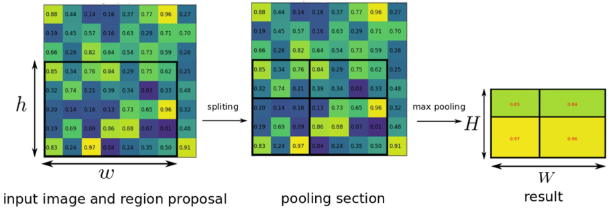 13
Deformable RoI Pooling
14
Deformable RoI Pooling
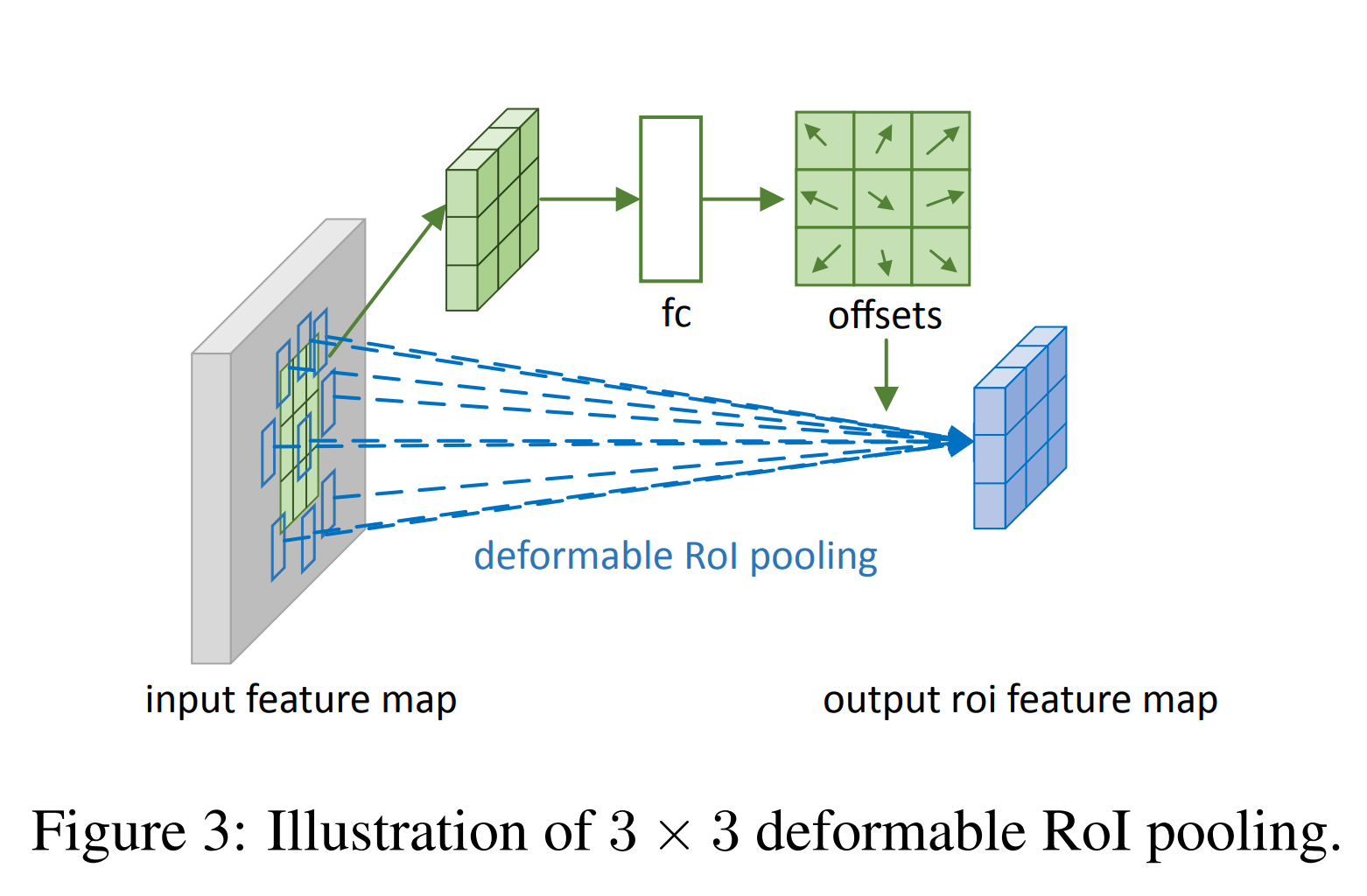 15
Position-Sensitive (PS) Deformable RoI Pooling
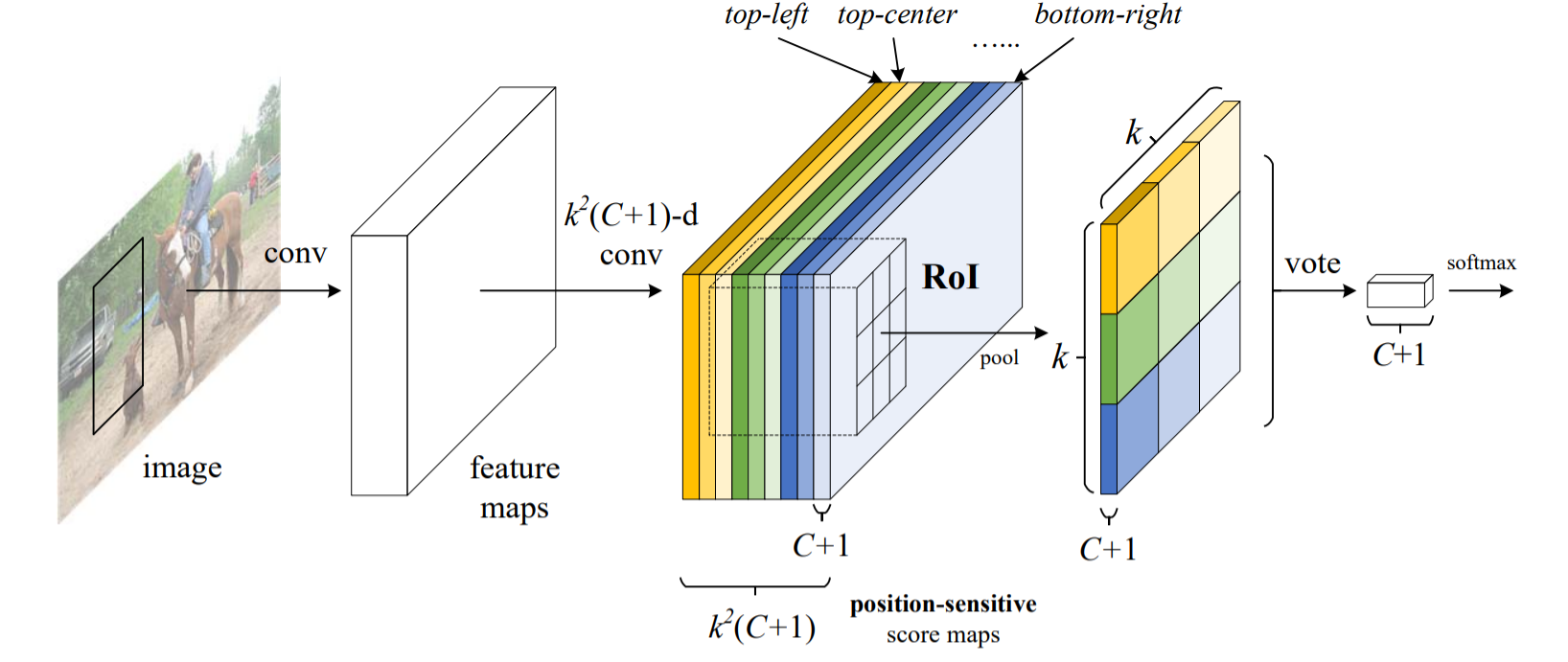 16
Position-Sensitive (PS) Deformable RoI Pooling
Position Sensitive Deformable RoI Pooling

PS Deformable RoI Pooling은 Deformable RoI Pooling과
수식적으로 딱히 다르지는 않음.

Offset의 Channel의 개수는 x,y 2개 x Class개수 +1 x bin의 크기

Deformable RoI Pooling과는 다르게 offset을 뽑을 때 
Convolution을 사용.
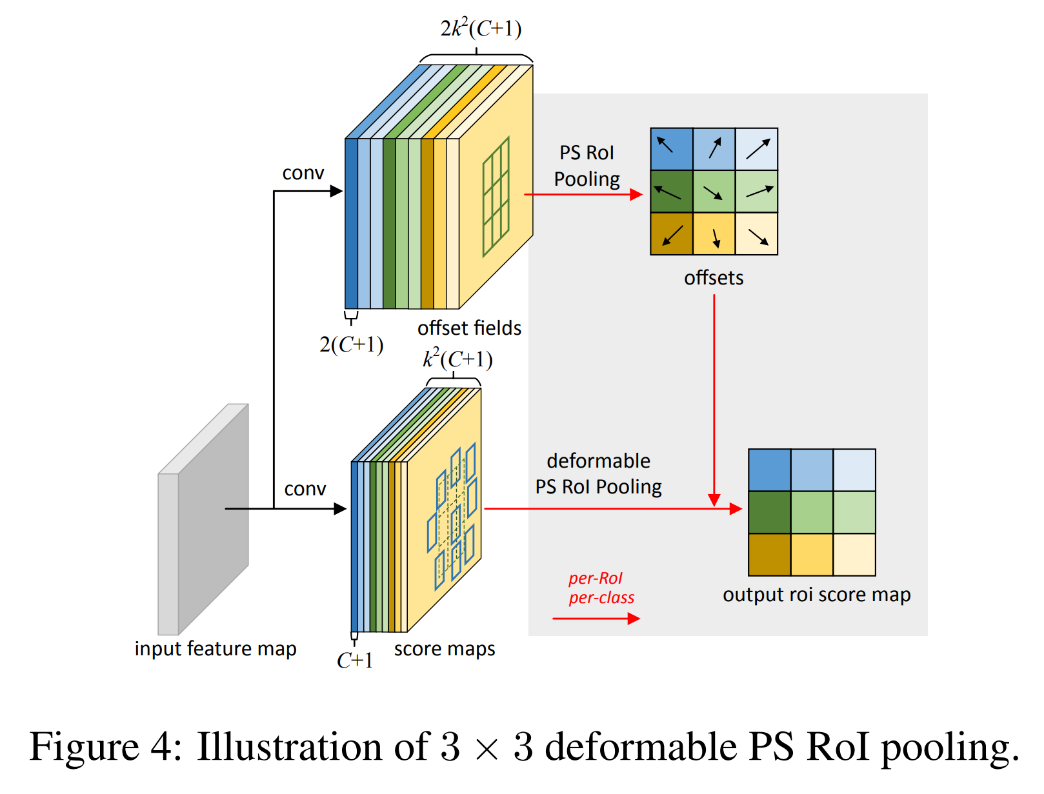 17
Position-Sensitive (PS) Deformable RoI Pooling
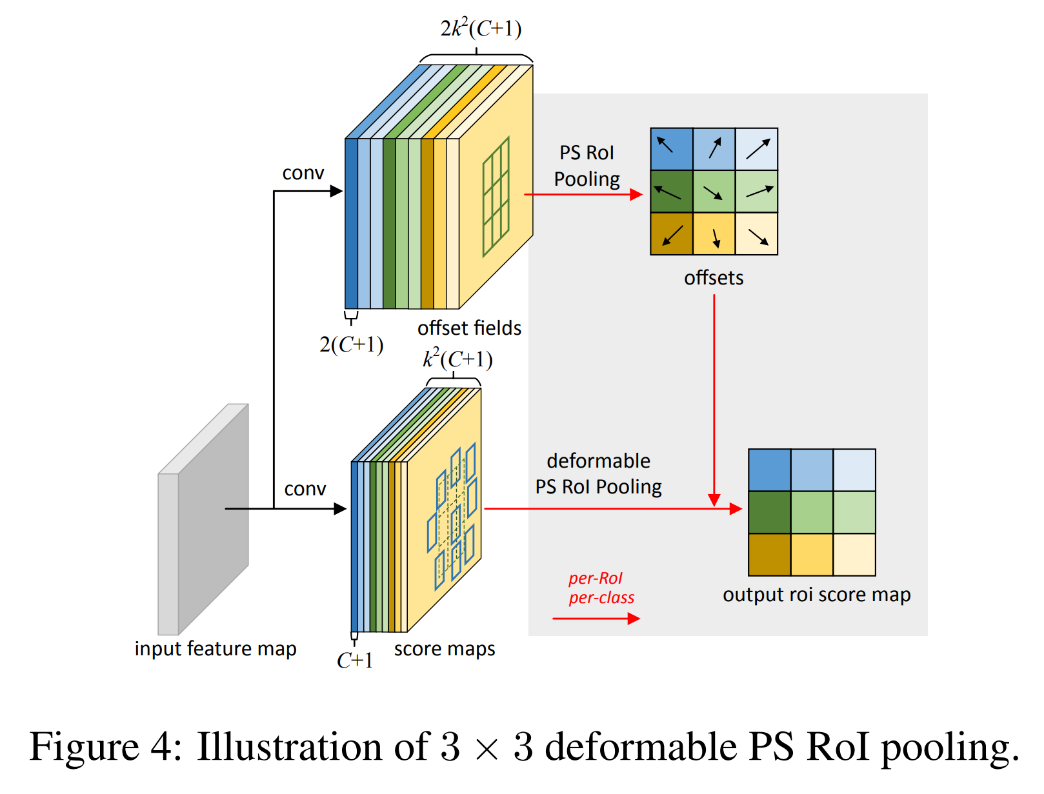 18
Deformable ConvNet
일반적으로 Object Detection이나 Segmentation Task에서는 pre-trained model을 사용.

Deformable Convolution은 마지막 몇 개의 layer에 대해서만 적용하여 전이학습을 함.

여러 실험을 통해 마지막 3개의 layer에 적용하였을 때 가장 성능이 좋았음.
19
Deformable ConvNet
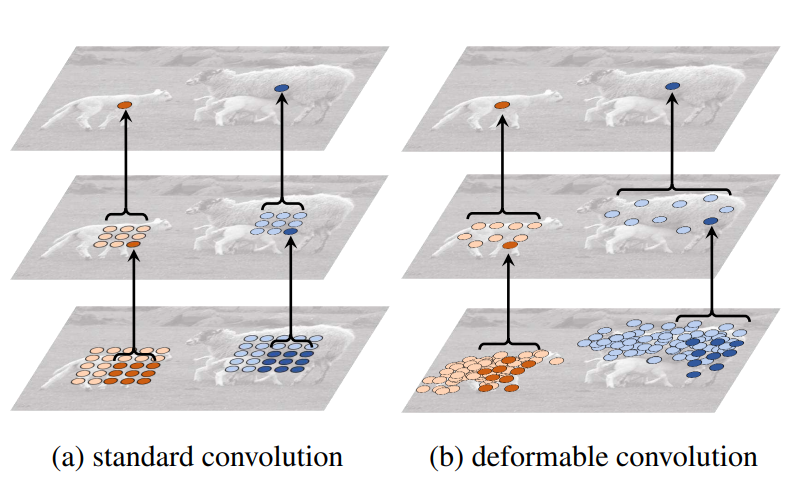 20
Deformable ConvNet
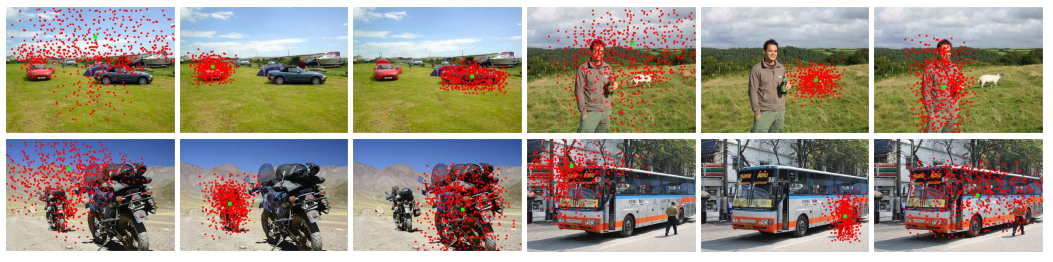 21
Deformable ConvNet
PS Deformable RoI Pooling
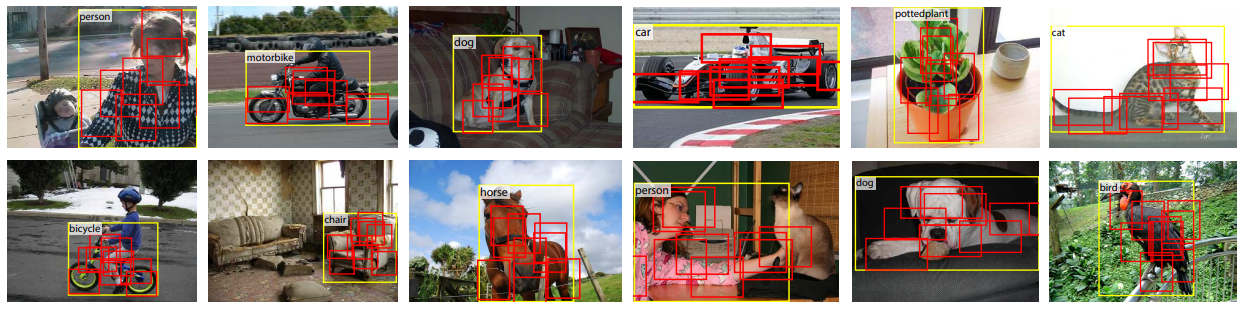 22
Experiments
Object Detection 성능
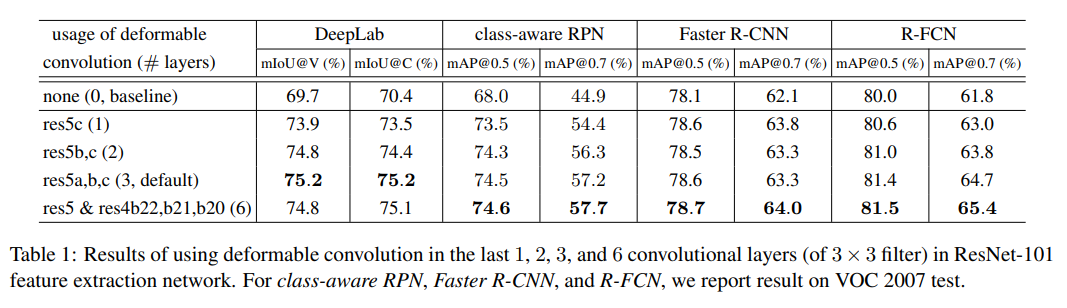 23
Experiments
Object Detection 성능 2
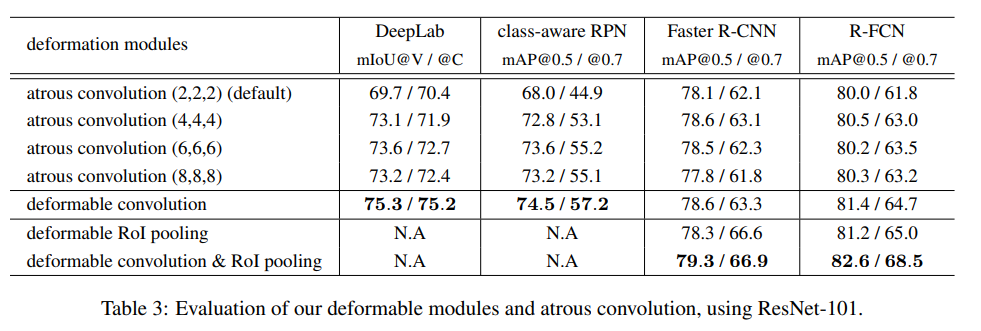 24
Experiments
모델 복잡도 평가
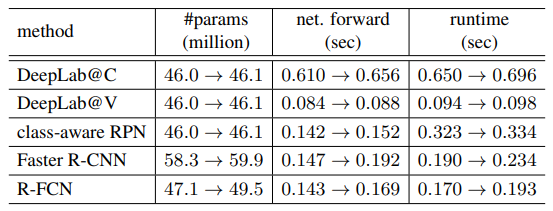 25